Презентація проєкту квіткового салону “Game Flower”
Підготували проєкт: студентки 4 курсу
групи 6.0730-Зед-с
Іванова Євгенія 
Шепель Анастасія
Логотип нашого салону
Мета проєкту:
Створення ідеальних авторських букетів та композицій, враховуючи індивідуальність кожного клієнта, а також поєднання унікальних екзотичних квітів та штучних прикрас. Ретельний аналіз кожного замовлення та увага до запитів покупця – це допомагає виконати послугу якнайкраще та розширювати базу клієнтів.
Місія проєкту:
Неповторність букетів та композицій для відчуття унікальності. Флорист нашого салону має креативне мислення і творчо підходить до сучасного флористичного оформлення та декорування, вкладає частинку своєї душі у створення букета чи композиції. Ми пропонуємо лише нові ідеї з огляду на всі особливості замовлення.
Завдання проєкту:
Надання професійних та індивідуальних послуг при виборі квітів та композицій. 
Салон «Game Flower» працює для задоволення запиту клієнта. Ми вислуховуємо бажання клієнтів, виконуємо їх, а також супроводжуємо та консультуємо у тому, як правильно доглядати за квітами. Турбота про клієнта – одне з пріоритетних завдань компанії.
Аналіз конкурентів на ринку
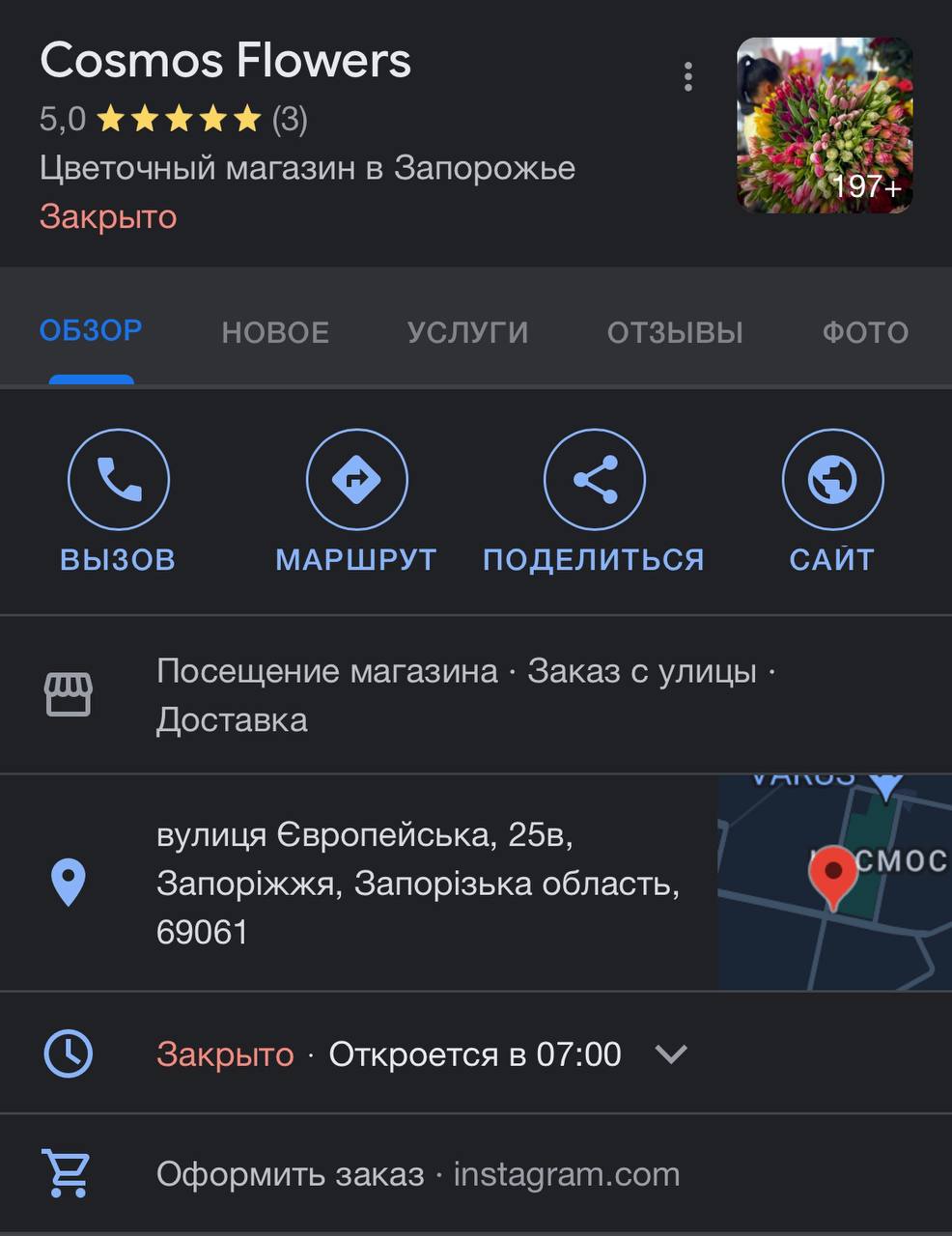 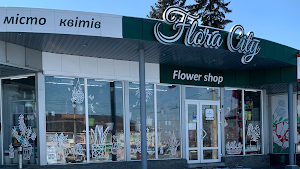 Бізнес-план
Оренда комерційного приміщення на проспекті Соборний 159, площа 11 кв.м. – ціна 8 500 гривень, 227 доларів.
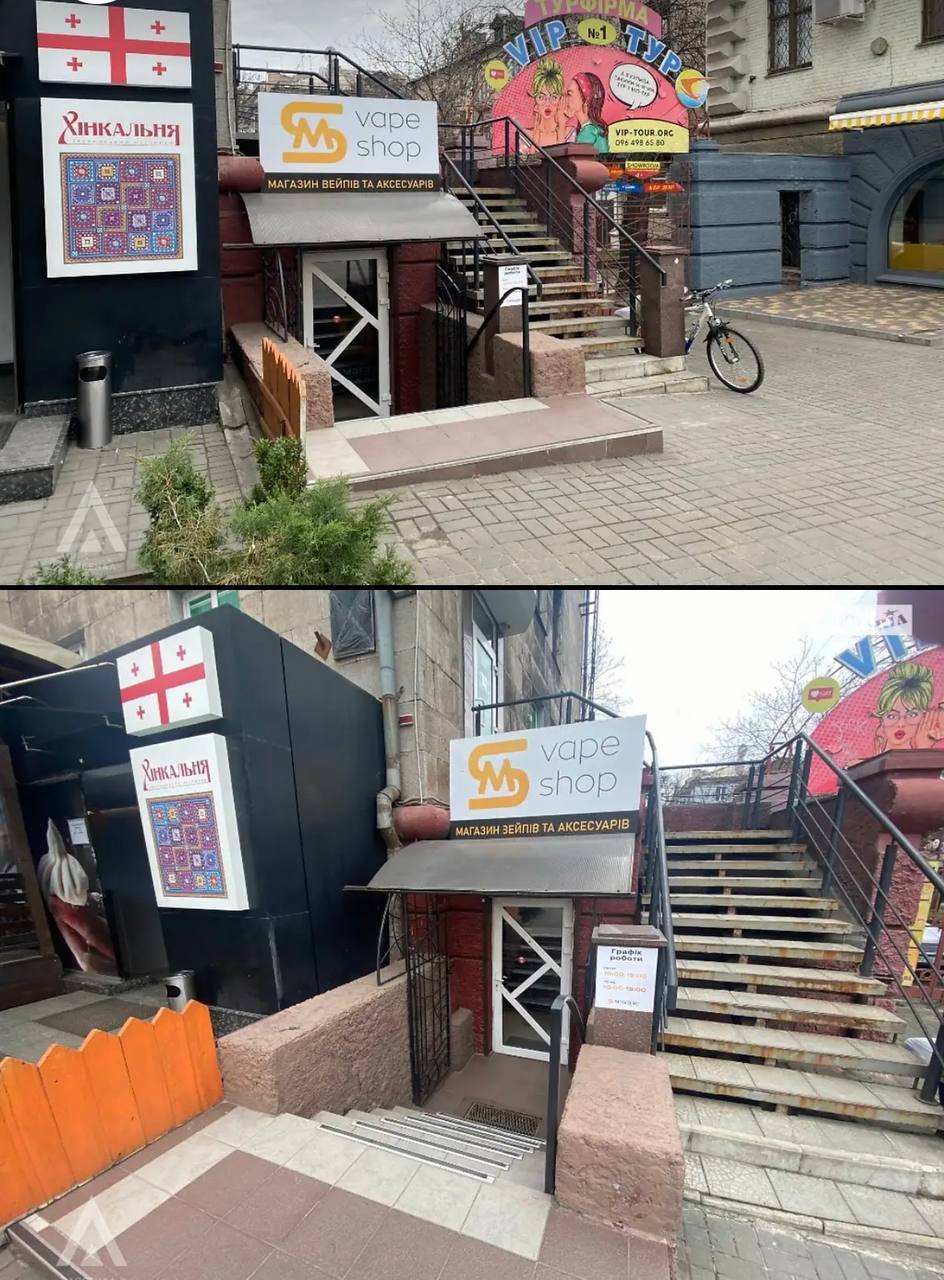 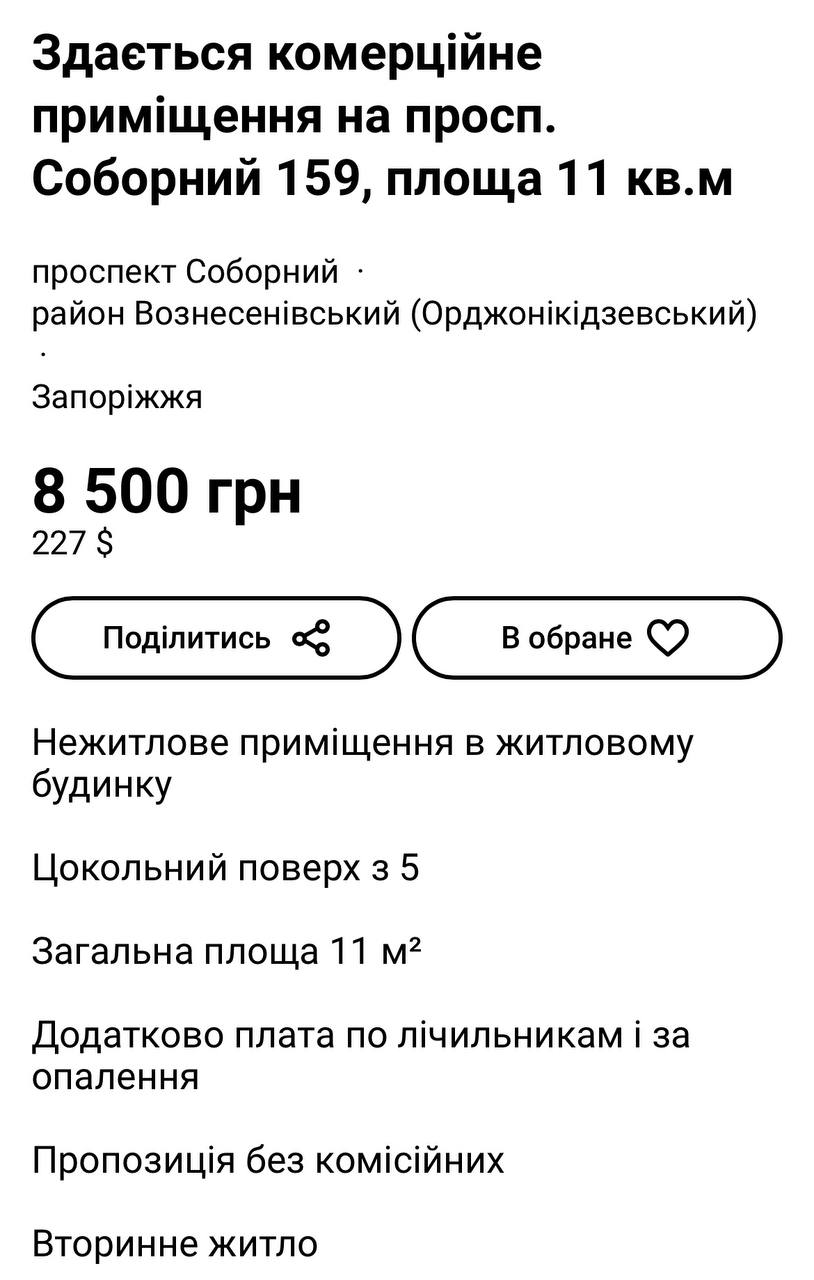 Обладнання для салону:
холодильна камера для зберігання квітів – 1000 гривень.
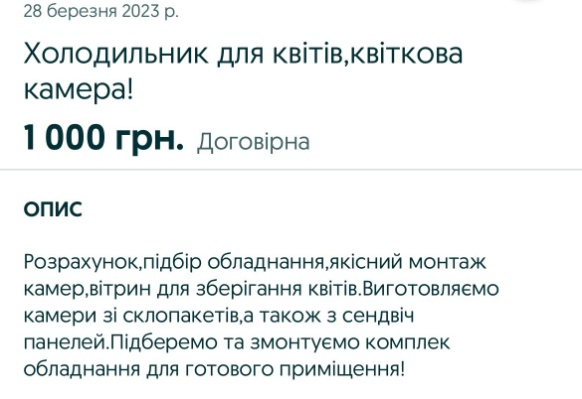 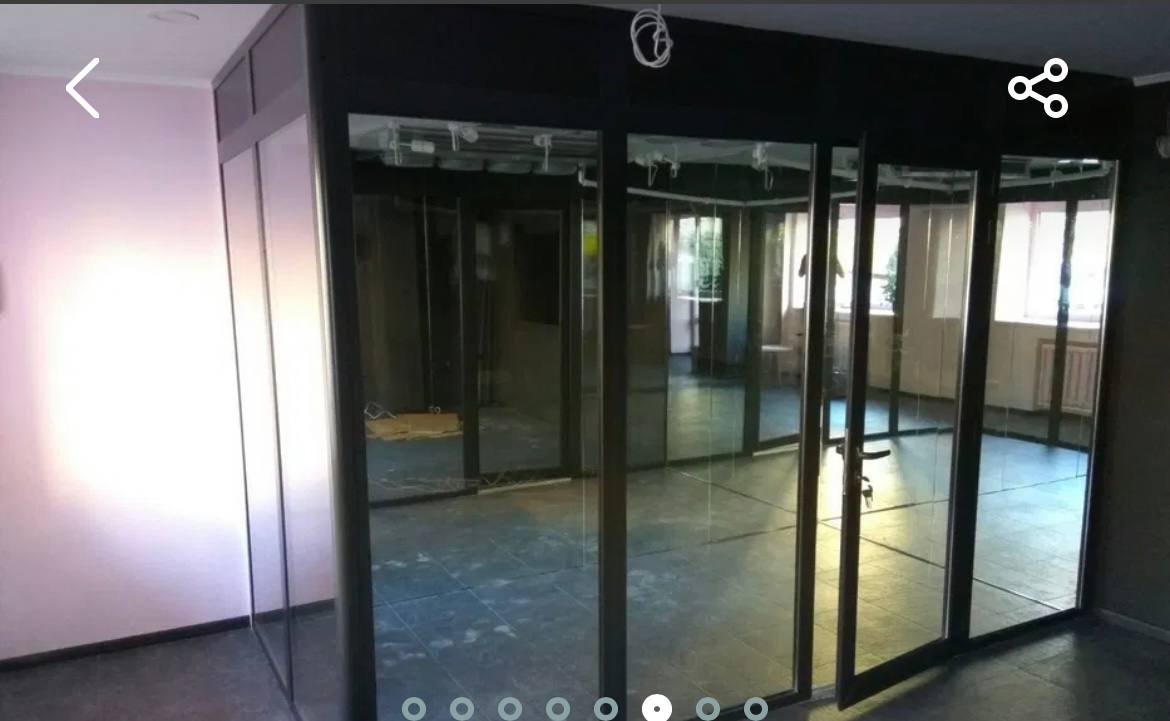 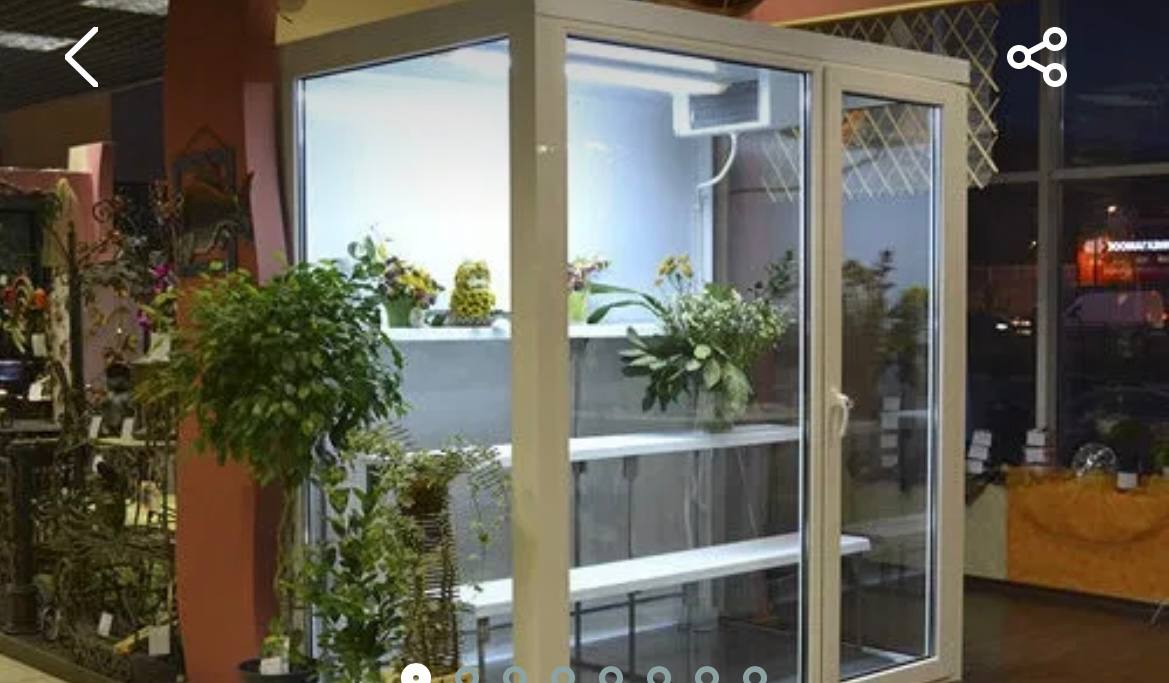 стійка для продавця – 1579 гривень.
стіл для флориста – 2846 гривень.
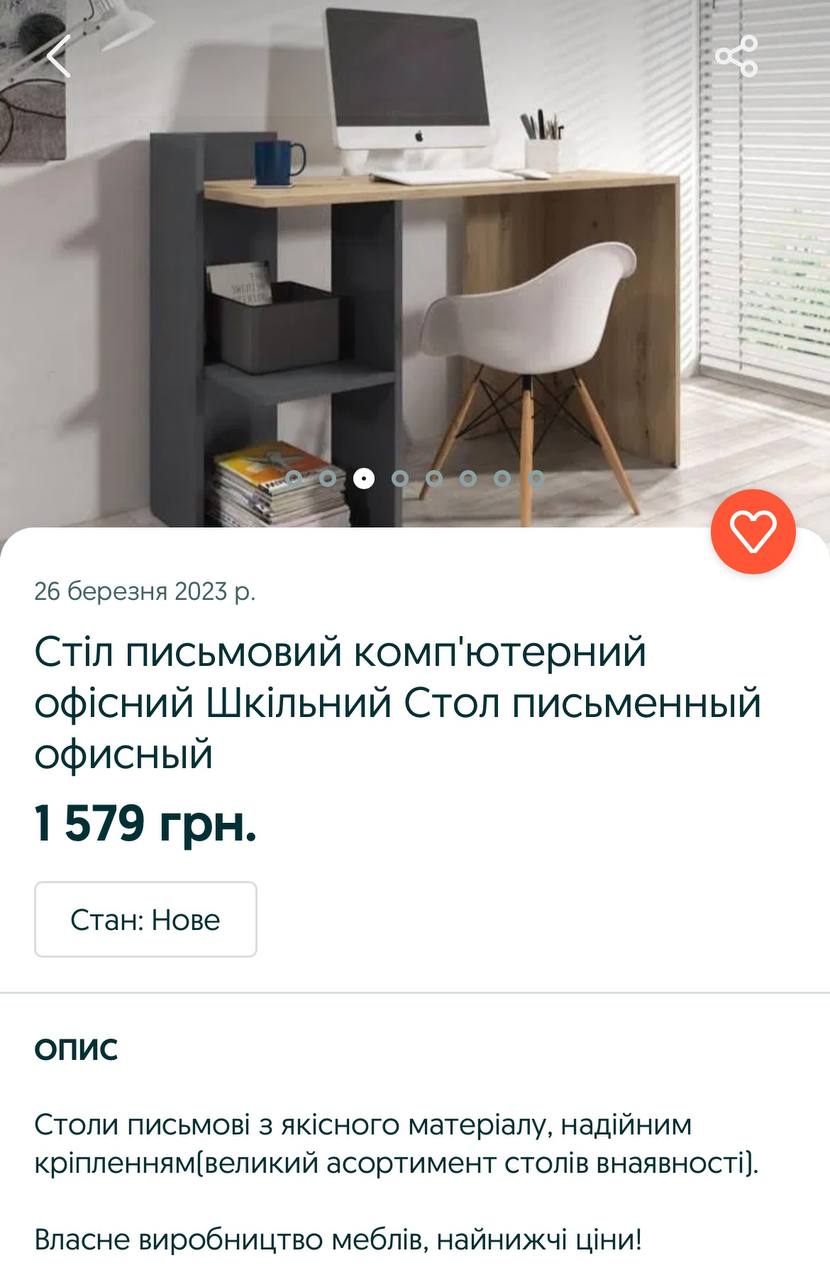 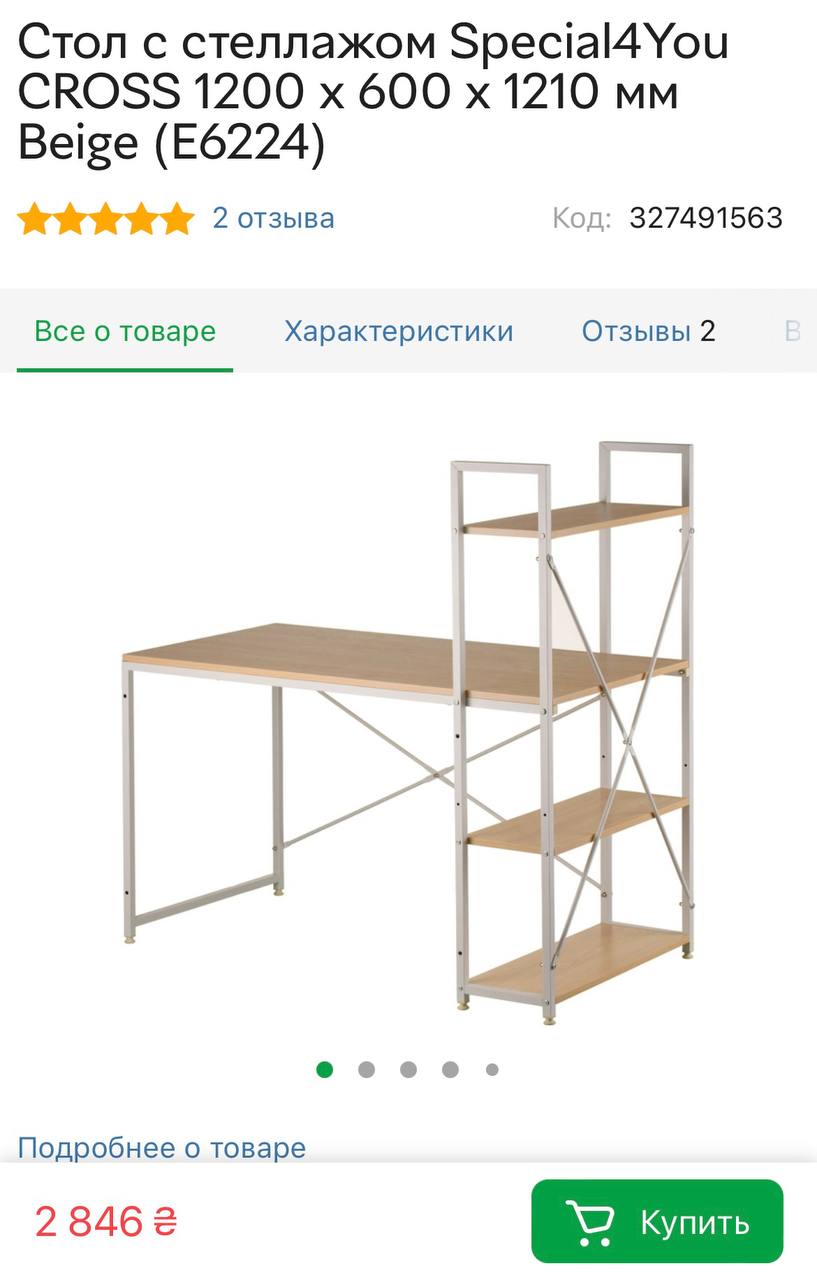 4 пуфика-трансформери + 1 пуф-стіл – 2800 гривень.
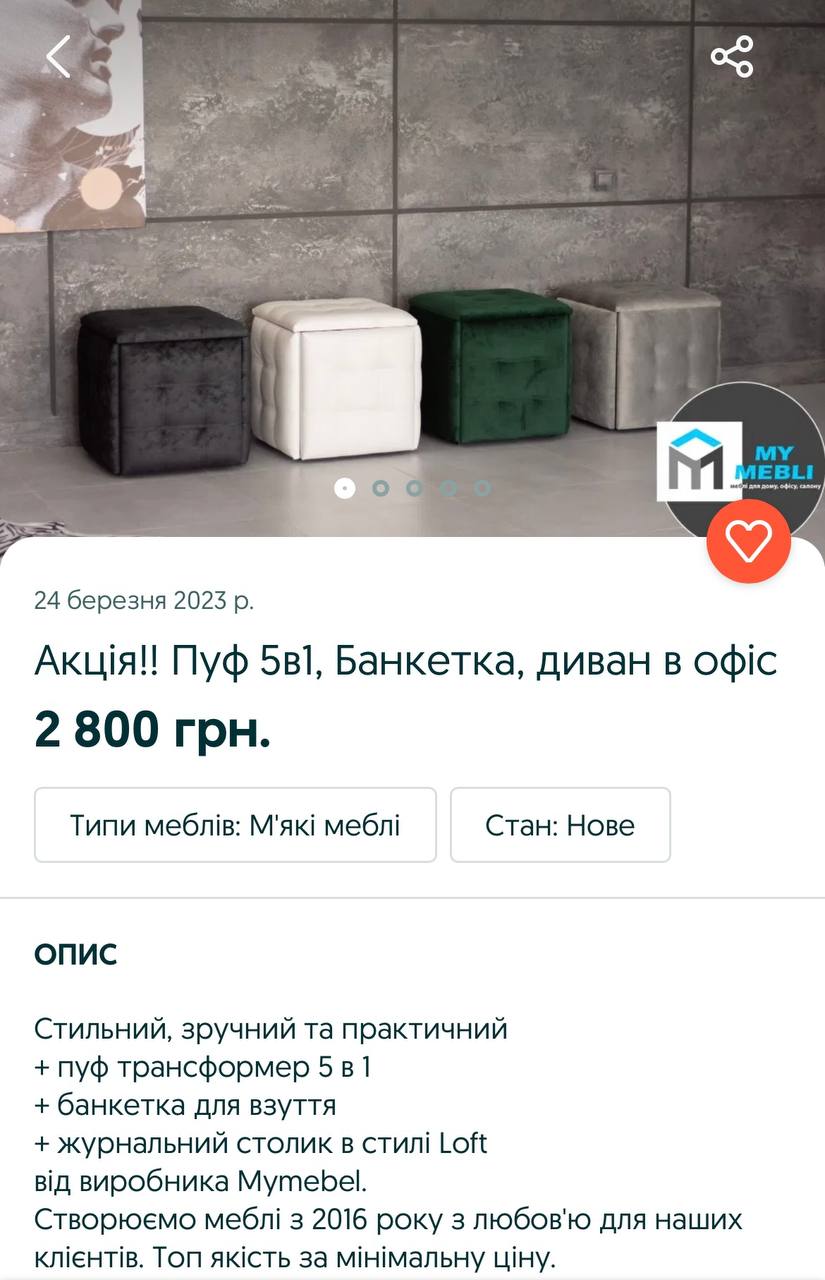 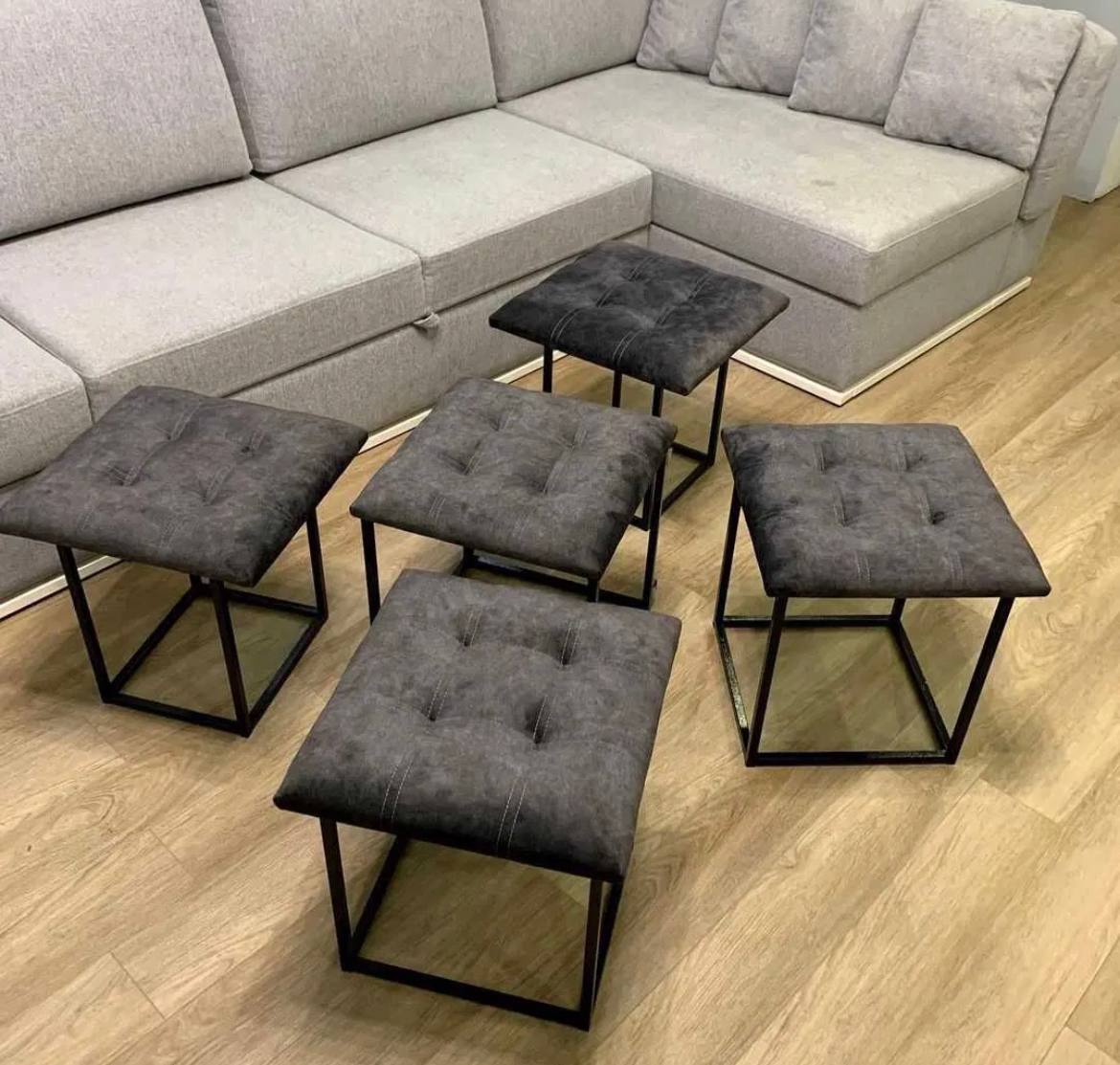 касовий апарат – 16046 гривень.
кавомашина – 2400 гривень.
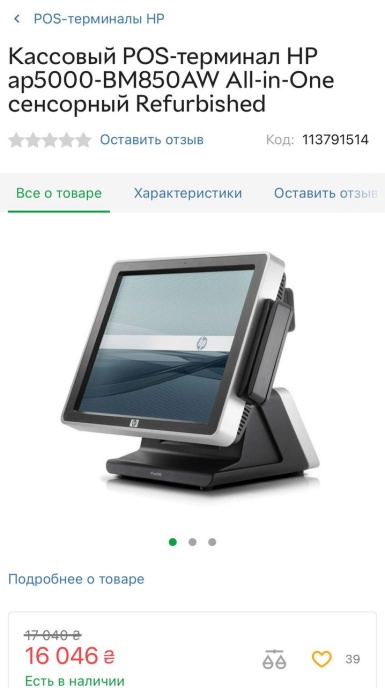 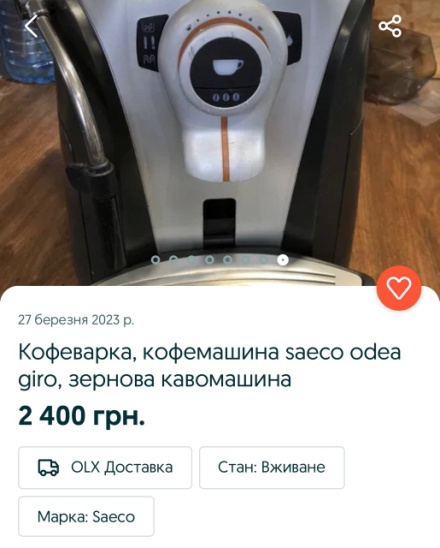 кава Lavazza 1 кг. – 270 гривень.
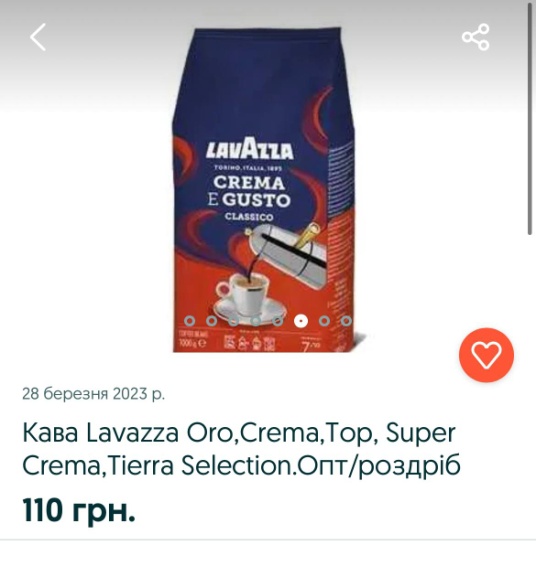 стіки цукру (200 штук) – 30 гривень.
стаканчики одноразові для кави 100 штук – 100 гривень.
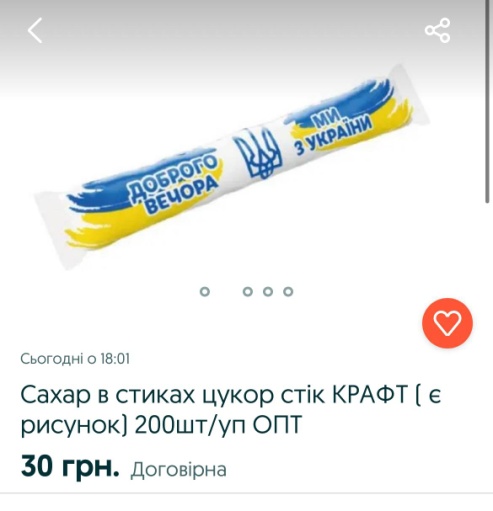 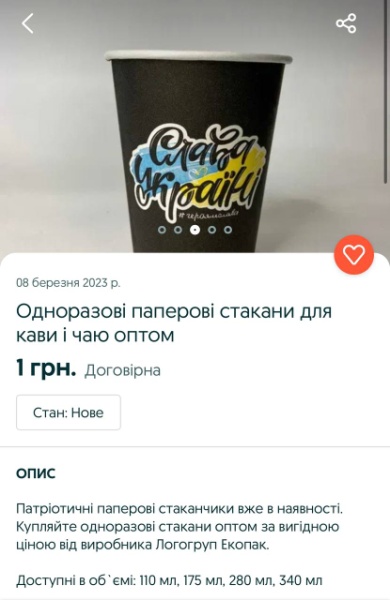 вази для квітів 25 штук – 500 гривень.
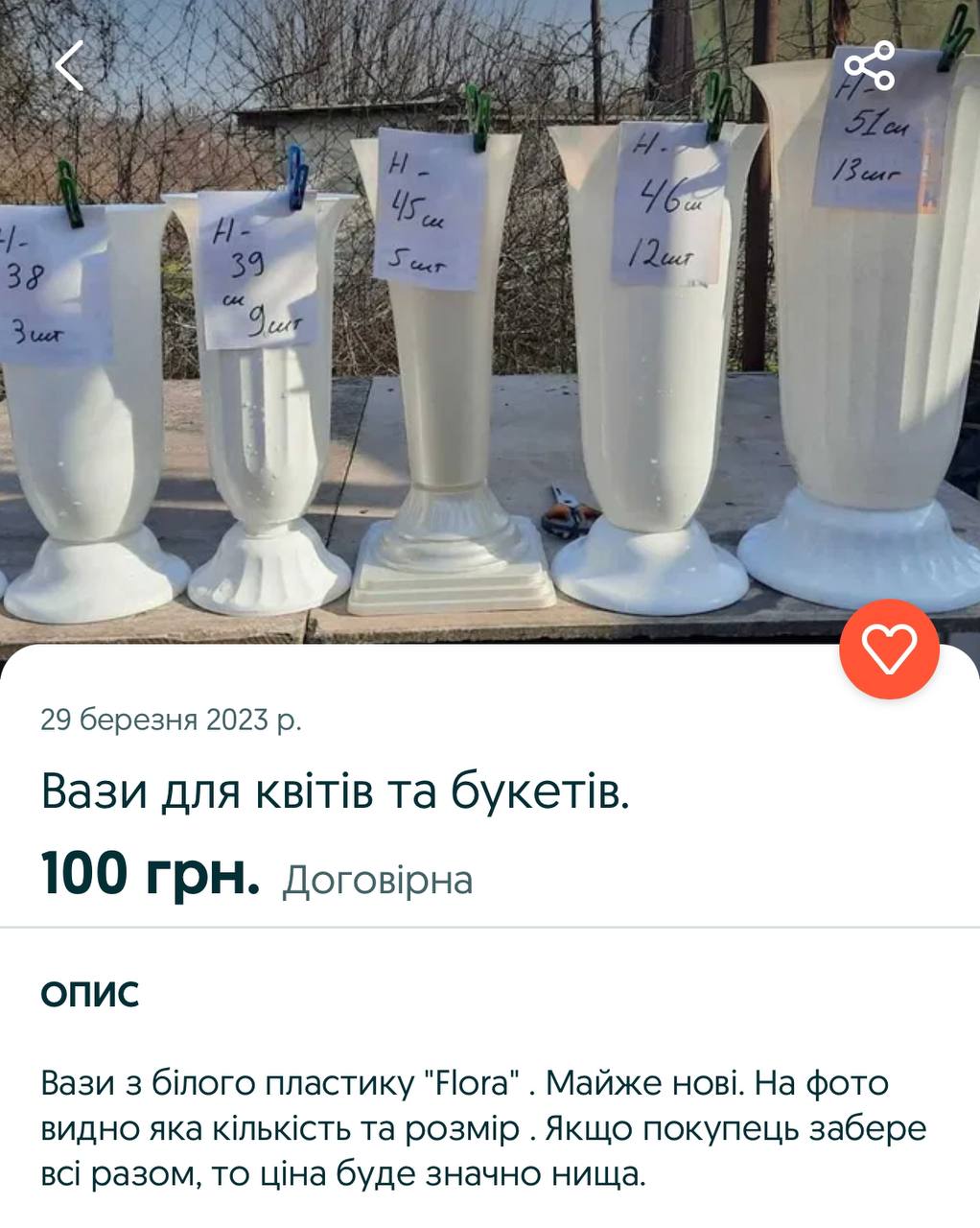 бумага градієнт для пакування квітів та композицій – 7 видів по одному рулону – 742 гривні.
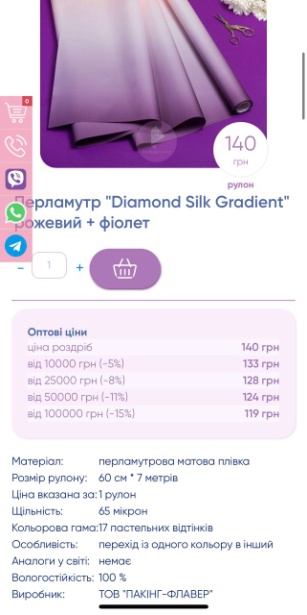 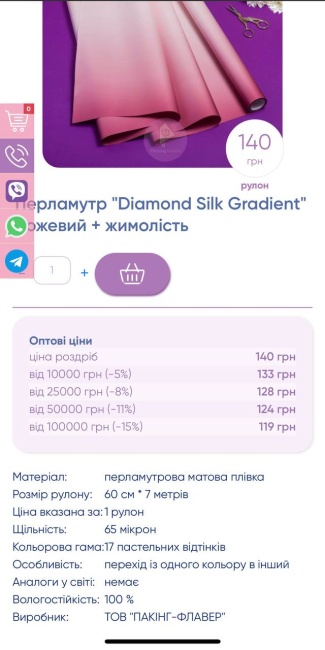 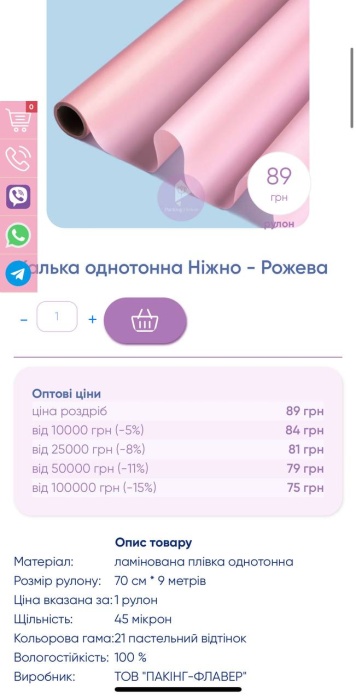 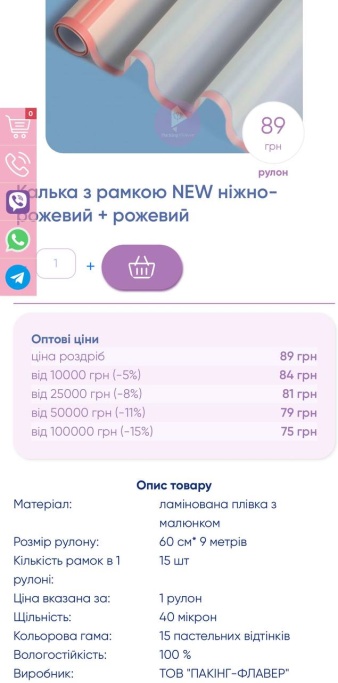 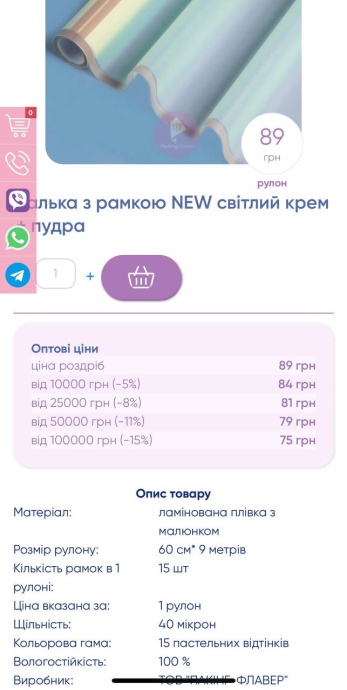 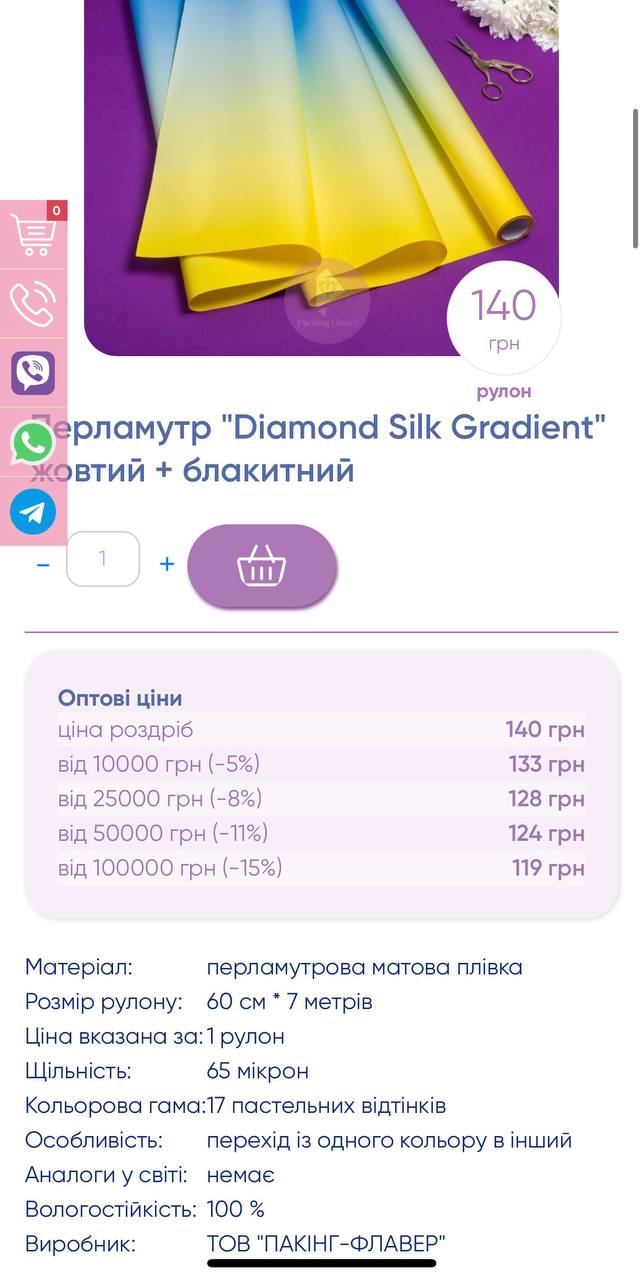 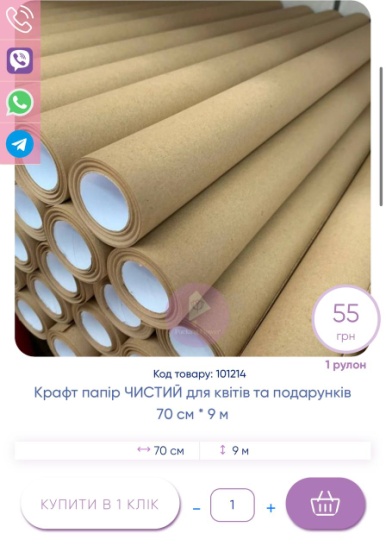 інструменти для флориста – 1506 гривень.
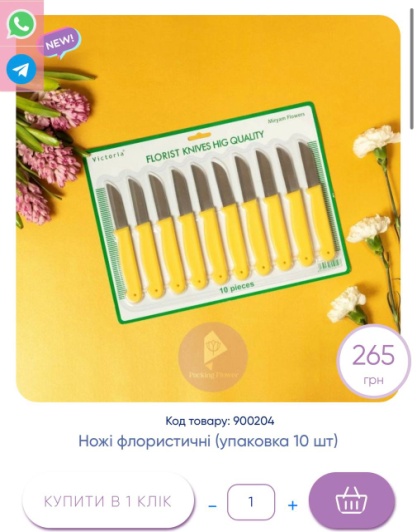 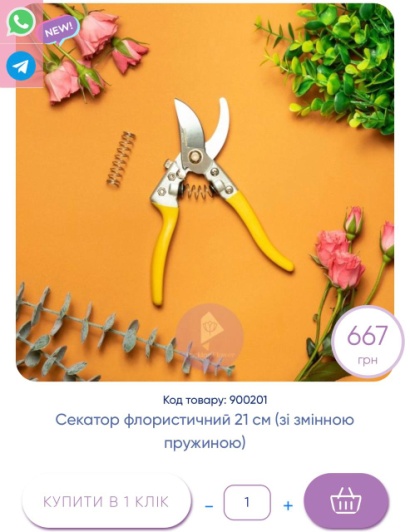 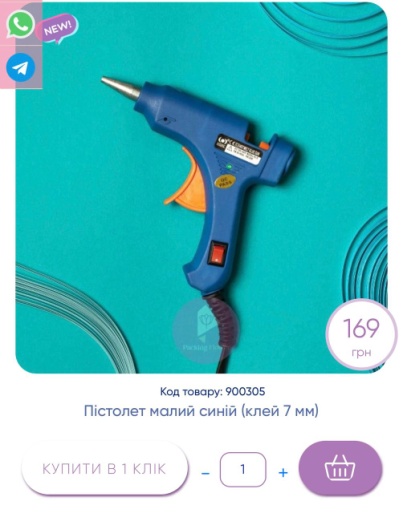 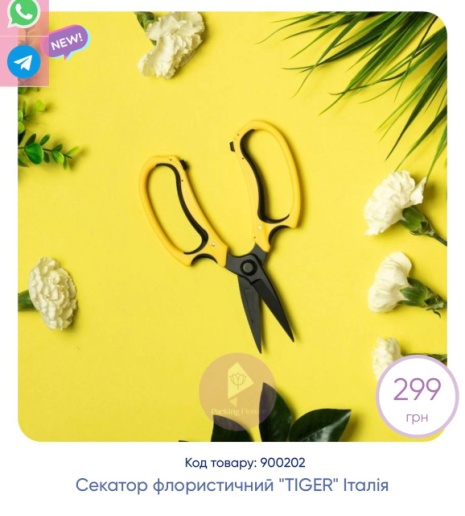 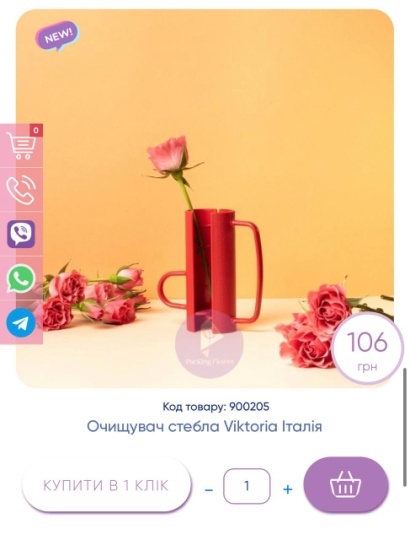 сухоцвіти – 697 гривень (два набори по 147 грн та 300 грн, пшениця вибілена − 20 шт. 40 грн, пшениця кольорова – 20 шт. 40 грн, льон − 2 пучка 50 грн, кермек – 20 шт 60 грн, ковила натуральна – 60 грн).
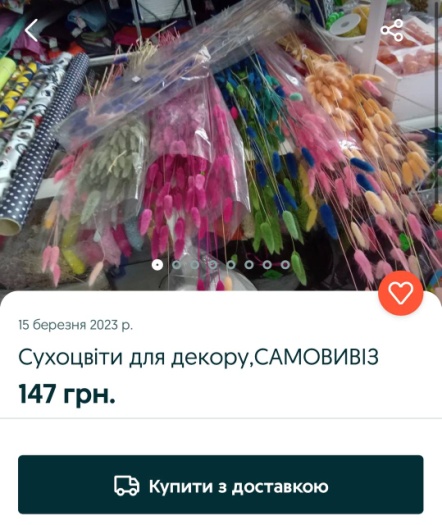 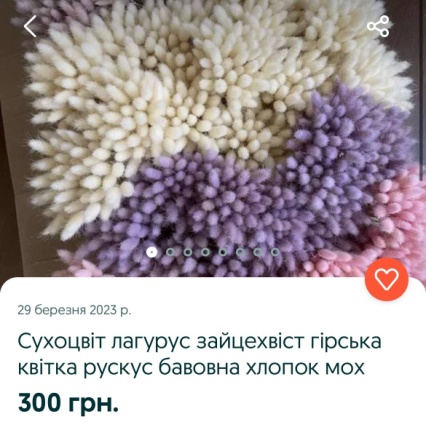 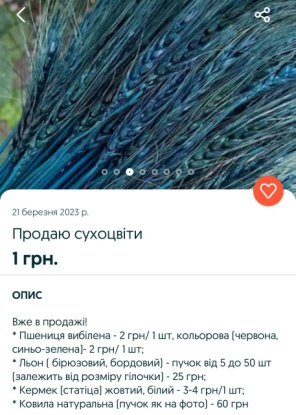 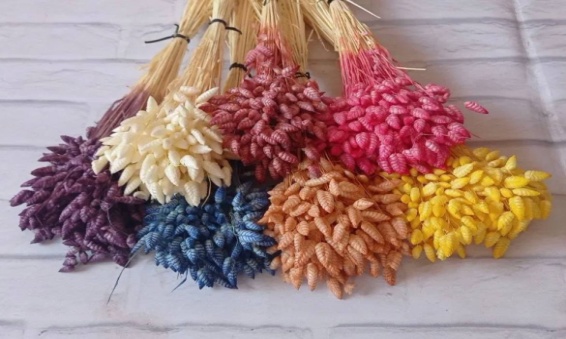 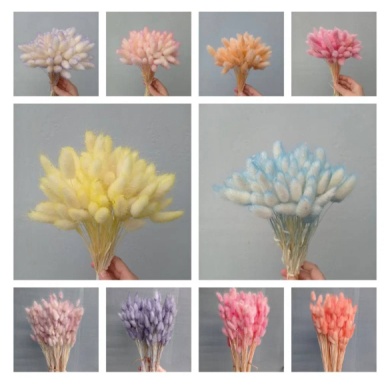 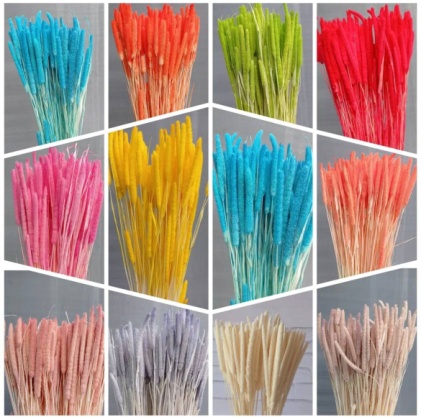 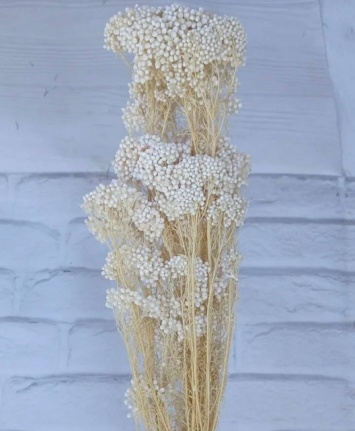 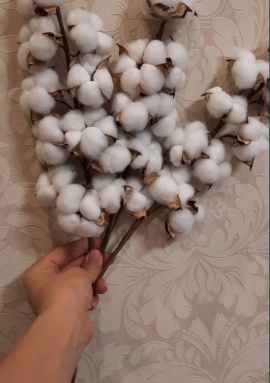 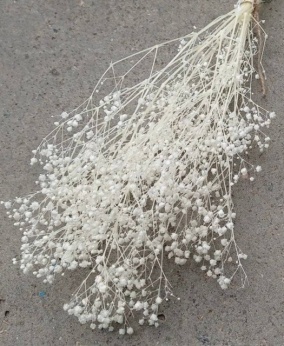 підживлення для квітів – 500 гривень.
стрічки для квітів – 395 гривень (10 стрічок за 320 гривень, 5 стрічок за 75 гривень)
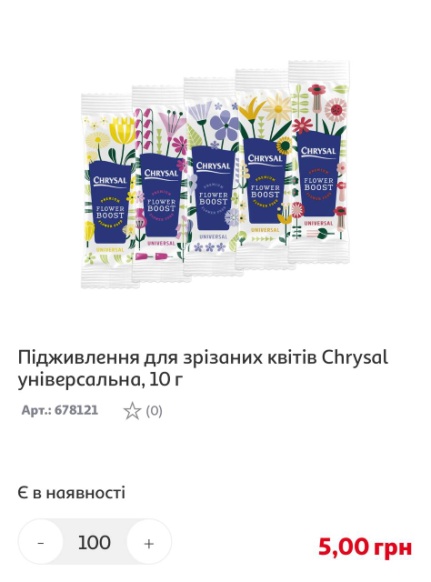 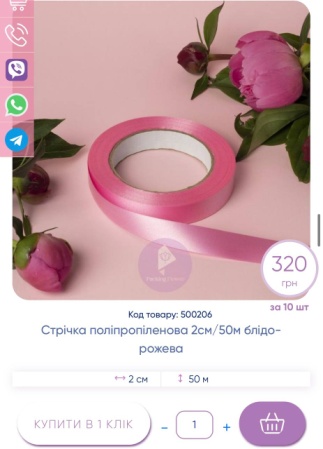 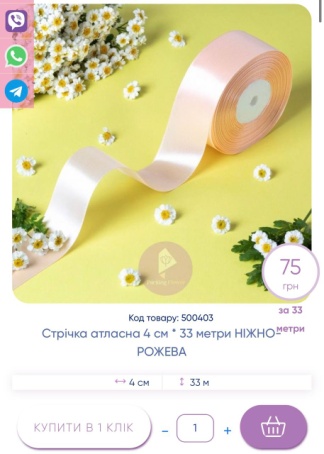 Асортимент квітів: троянди, піони, гіпсофіла, ромашки, гербери, астрометрія, тюльпани, ранункулюс, еустома.
Троянди ( Гран Прі, Ред Наомі, Ред Ігл, Ель Торо) – 3900 гривень (300 штук, договірна ціна – 13 гривень 1 штука)
Піони – 6000 гривень (50 штук, договірна ціна – 120 гривень)
Гіпсофіла – 600 гривень (50 штук, 1 шт. 12 гривень)
Ромашки – 1000 гривень (50 штук, 1 шт. 20 гривень)
Гербера – 1199,6 гривень (2 види по 20 шт., 1 штука – 29,99 грн.)
Астромерія – 600 гривень (50 штук, договірна ціна – 12 гривень)
Тюльпани (Голандські) – 2625 гривень (150 шт., 1 шт. – 17,5 грн.)
Ранункулюс – 600 гривень (45 штук, 3 шт. − 40 грн.)
Еустома – 600 гривень (40 штук, 1 шт. – 15 гривень)
Всього: 17 124,6 гривень
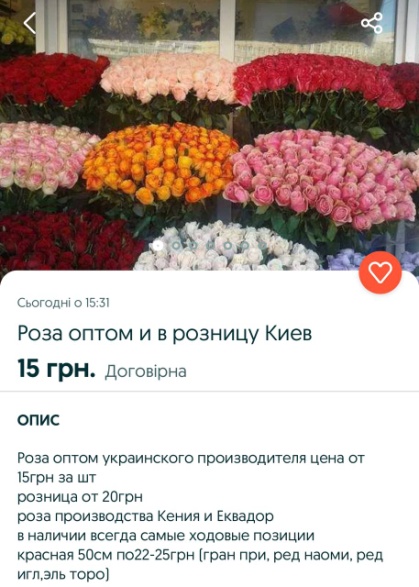 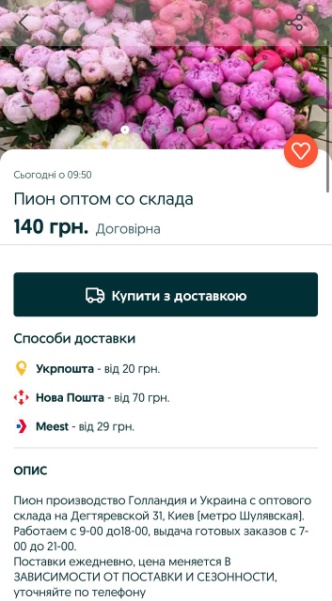 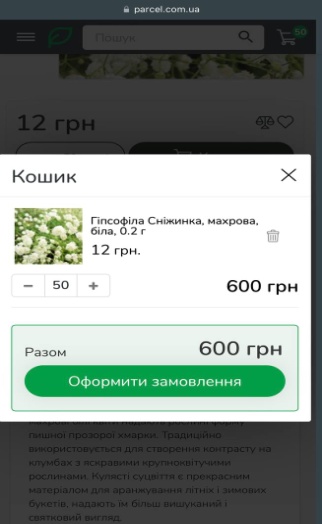 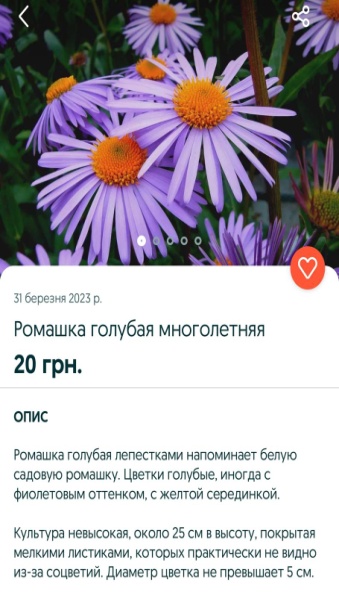 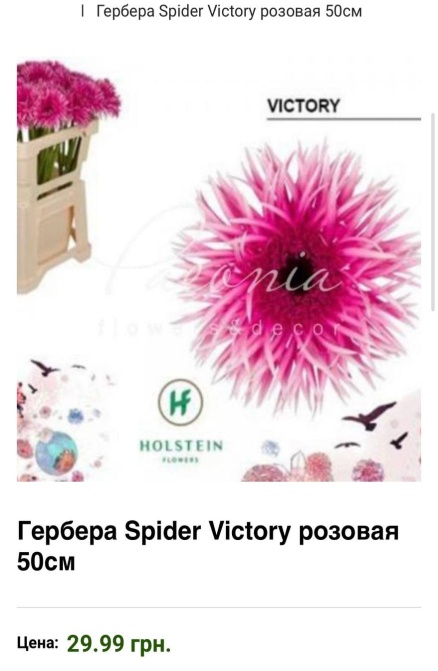 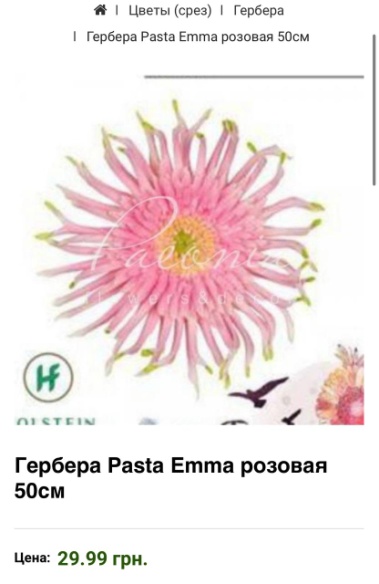 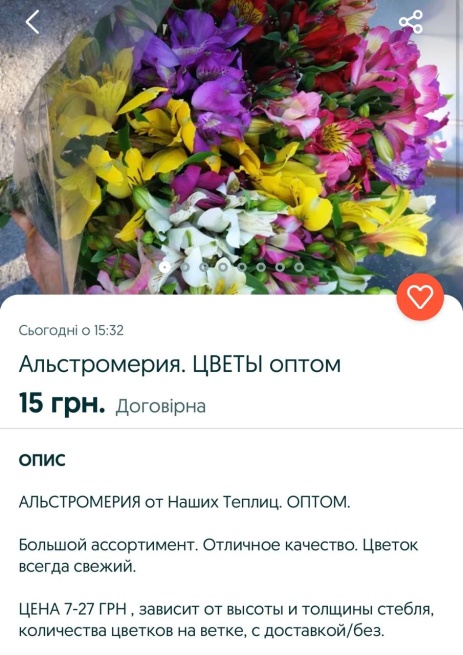 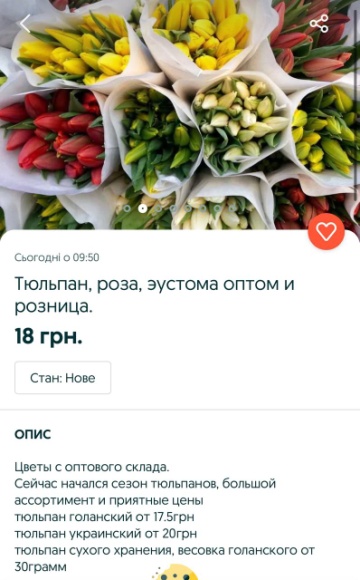 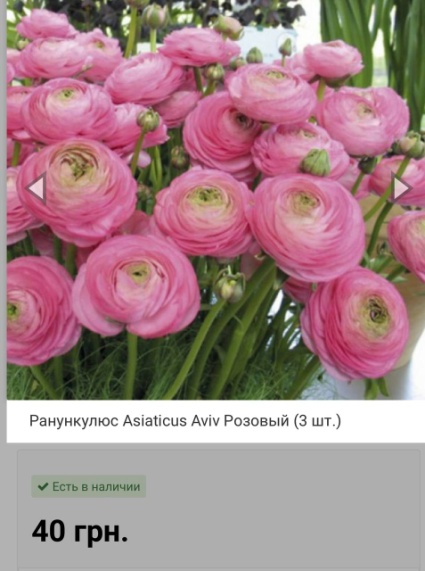 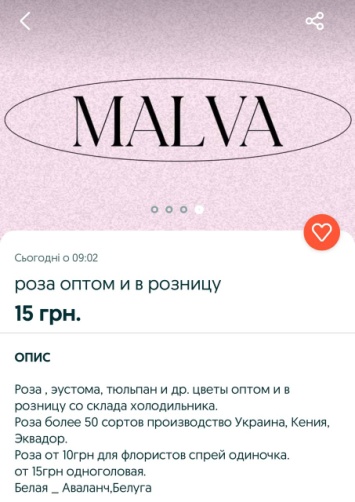 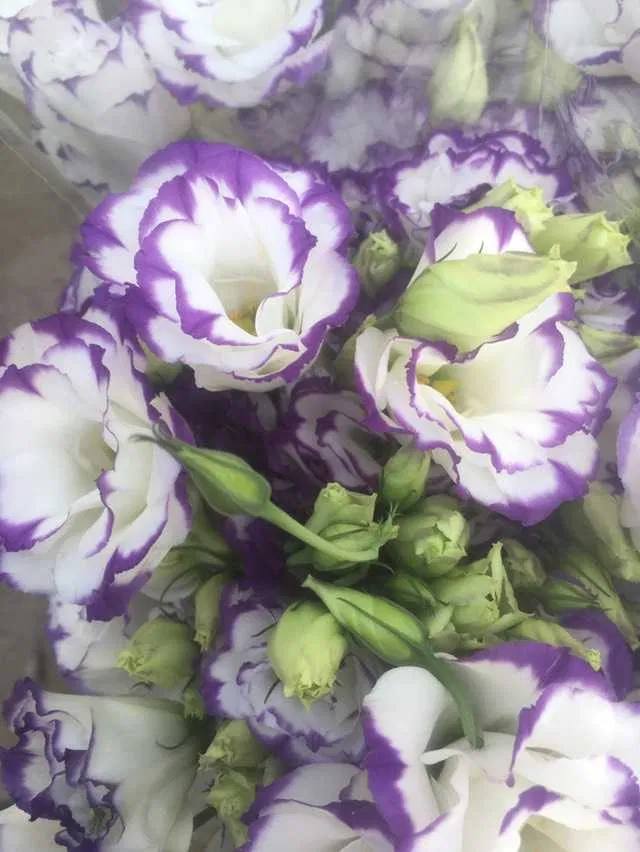 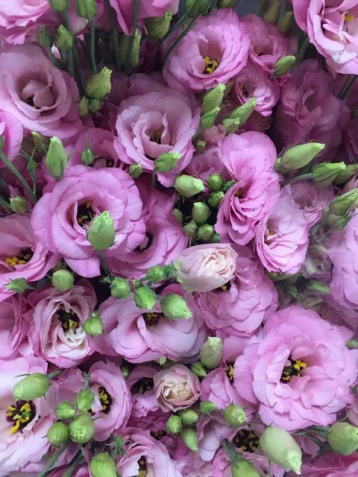 Найманий працівник (флорист) – Ніна, 25 років, стаж роботи – 3 роки. Заробітна плата в місяць – 10 000 гривень. Графік (3/3).
Найманий працівник (флорист) – Владислав, 24 років, стаж роботи – 4 роки. Заробітна плата в місяць – 10 000 гривень. Графік (3/3).
Рекламний бюджет – 10 000 гривень (реклама у блогера та таргетована реклама).
Отже, бюджет на відкриття бізнесу становить 87 035,6 гривень.
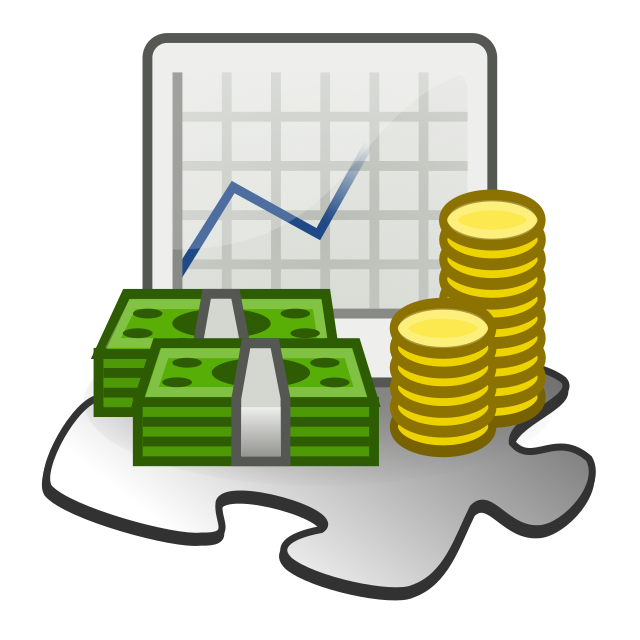 SWOT-аналіз
Паспорт проєктної ідеї:
SMART – аналіз квіткового салону
SMART – аналіз квіткового салону
Матриця SWOT-аналізу для квіткового салону
Організація квіткового салону «Game Flower».
В основі лежать такі організаційні заходи: 
1. Вибір місця для салону.
2. Закупівля обладнання.
3. Підбір персоналу.
4. Закупівля товарів.
5. Реєстрація.
Маркетингова кампанія «Game Flower»
Бюджет рекламної кампанії 
(10 000 гривень):

Таргетована реклама – 2500 тисячі гривень.
Блогер – 6 тисяч гривень.
Подарунок переможцю – 1500 гривень (букет).
ЗАГАЛЬНОВИРОБНИЧІ (ПОСТІЙНІ) ВИТРАТИ
ЗМІННІ ВИТРАТИ (ціни на перший місяць)
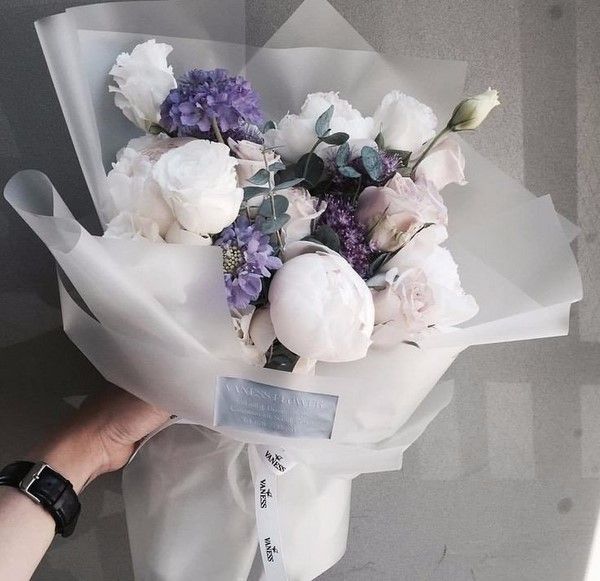 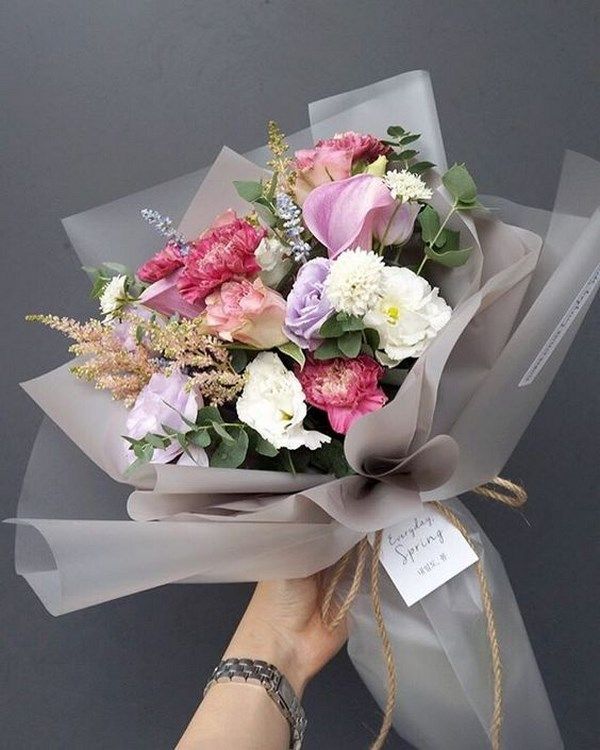 ДЯКУЄМО ЗА УВАГУ!